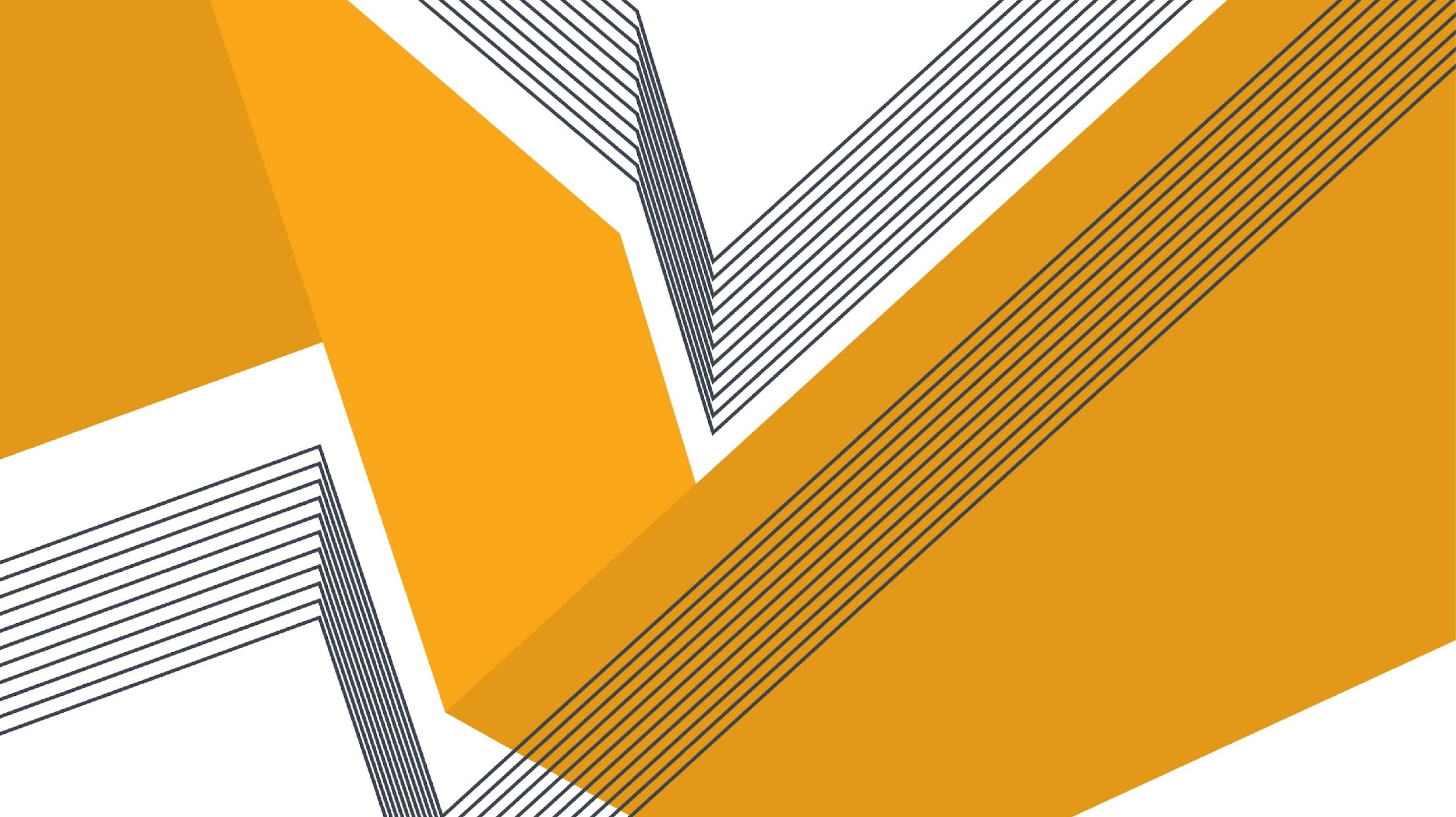 Careers – GLC20
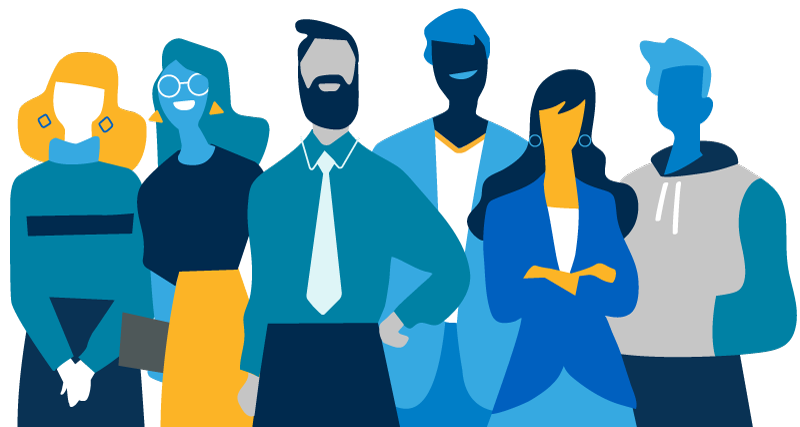 Welcome!
What to expect
No need to take notes… just listen - all PowerPoints will be on the Moodle. 
When writing is needed I’ll let you know.
Reflection and discussion. This includes individual work and pair/group work.
Covering topics such as:
Choosing a career that’s right for you & which path to take to get there
Costs of living & expenses you can plan for in the future
How to build ‘good’ credit so you can buy a house one day
How to write resumes and apply for jobs
Interview do’s and don’ts… and much more!
A.K.A. (Also Known As)The stuff that matters.
Overview
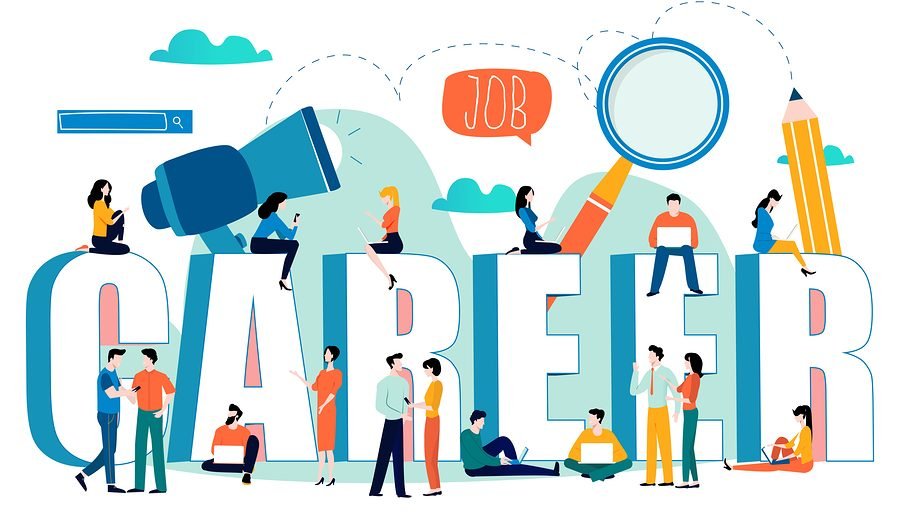 What we will be covering in class today: 
 My education story 
 How to choose a career
Moodle work
 Exit Ticket
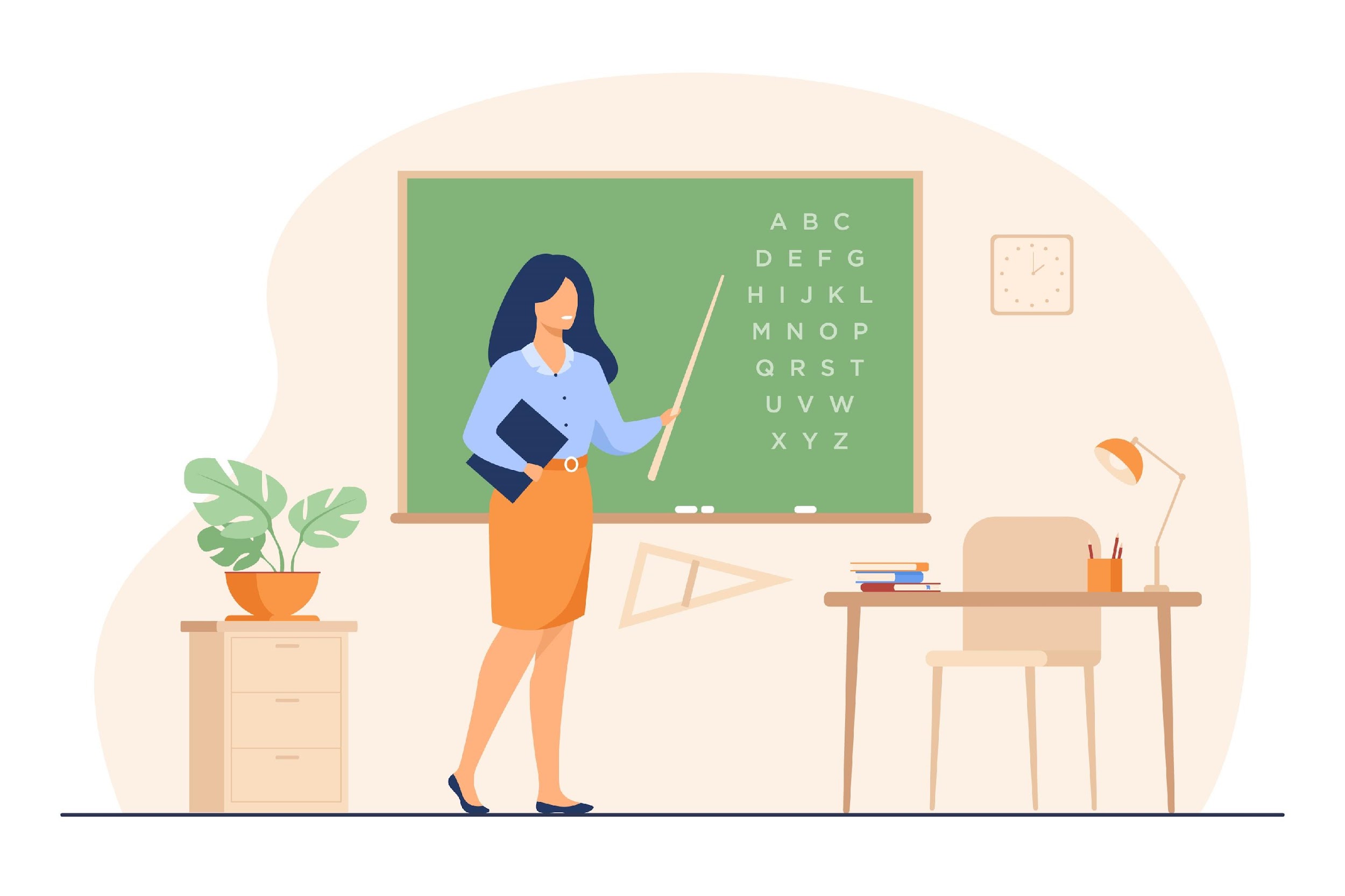 My Story
My Education
In Ontario there are private, public, and Catholic schools 
I went through the Catholic education system 
I went to one elementary school for Senior Kindergarten to grade 8 – ages 5 to 13 
I then went to a high school for grades 9 to 12 – ages 14 to 17 – I graduated in June 2007 
I took a course at a small college in downtown Toronto for medical secretary over a period of about 10 months – I took this because I did not take academic courses in high school and therefore I didn’t have the proper credentials for university – However, I never worked in that field as I ended up staying at home to help take care of my grandparents in their final years
My Education
Fast forward to 2010 and I took a one year program at Humber College called General Arts and Science – University Transfer – the program has since been updated since I took it and is now a two year program 
I then went to York University from 2011 until 2018 
2011 to 2016 was my undergrad – Bachelor of Arts (History and English), and Bachelor of Education 
2016 to 2018 was graduate work for my Master of Education 
I have also taken professional development courses with Queen’s University – all online 
And even though I am no longer in university I am still learning each day – don’t think education ends when school ends – education continues long past school
Your Education Moodle Forum
What does your education look like so far? 
How many schools have you gone to and where are the schools located? 
Which school do you think has been most influential on you so far? 
You will work on this for the next ten to fifteen minutes. Once you have posted your response you will comment on two other posts.
How to choose a career
The “BIG 3”…
STRENGTHS
INTERESTS
HOBBIES
What are your BIG 3?
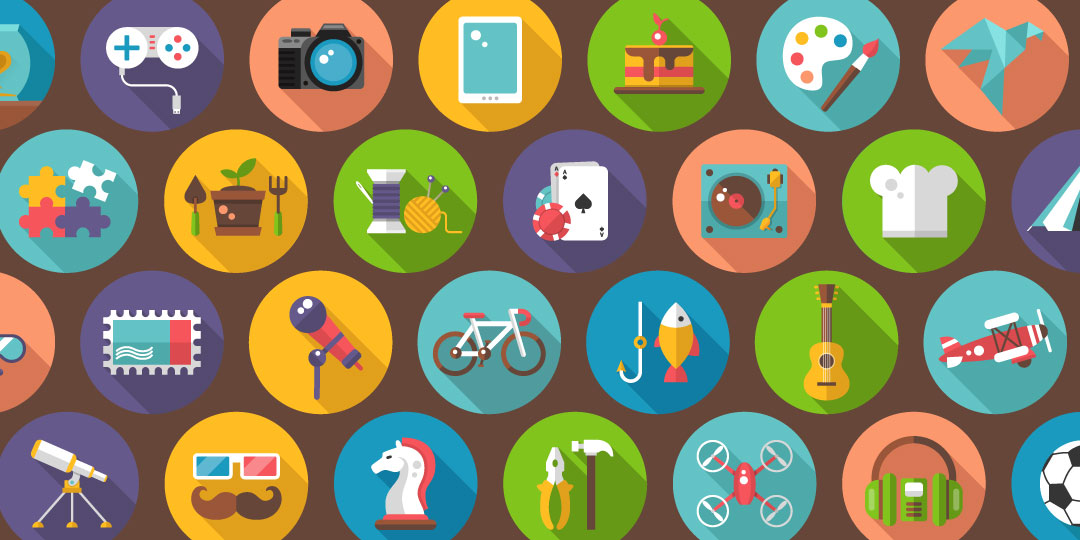 Take five to ten minutes to post the following on Moode:
 One of your strengths
 One of your interests
 One of your hobbies
 Note: you will have more than 1 of each, but try to pick 3 traits that stand above the rest (that’s why we call them the ‘BIG’ 3)
Example
Strengths:Planning
Interests:Languages
Hobbies:Art
How do my “Big 3” relate to my job?
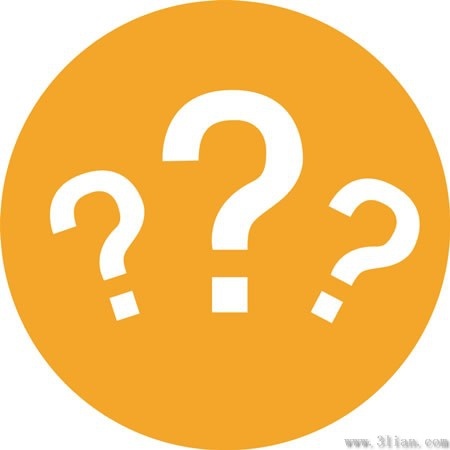 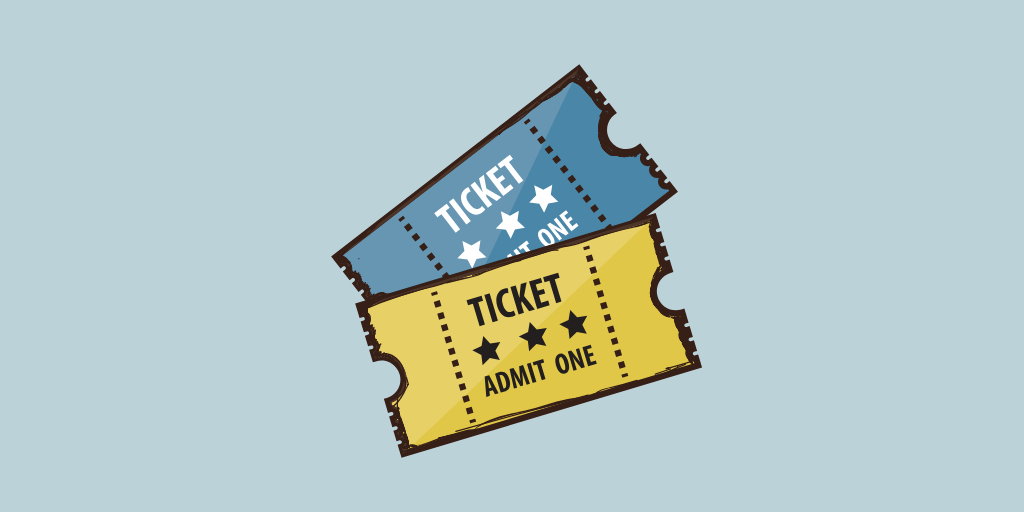 Exit Tickets
We are going to have a series of “Exit Tickets” for our careers classes.
 Each day, our PowerPoint will end with an Exit Ticket. Students will spend the part of the class working independently on your exit ticket. When you are done, you will post your answer to the discussion forum on Moodle in the appropriate box. 
Exit tickets are worth marks, so be sure to hand them in before you leave each day!
Come up with a list of 3 potential careers based on your BIG 3. The challenge will be to think of something that matches your strengths/interests/hobbies but is also currently employable (sorry to anyone wanting to be a unicorn breeder). 

Don’t forget to submit your exit ticket on Moodle before class ends.
Exit Ticket